Penalty corner - Beheer
Beide ploegen hebben 30 seconden om zich voor te bereiden
De aangever moet klaar staan
De betrokkenne scheidsrechter fluit om de PC te starten
De aangever moet DIRECT de bal spelen. Dit moet binnen de 3 seconden gebeuren na het fluitsignaal
 Indien de aangever de start van de PC vertraagt, moet er een vrije slag voor de verdediging worden gefloten
Schijnbewegingen (lichaam, arm, hoofd, schouder,….) zijn niet toegelaten
Als een aanvaller in de cirkel te vroeg komt, moet de aangever naar de andere cirkel zich begeven. De PC wordt opnieuw genomen.
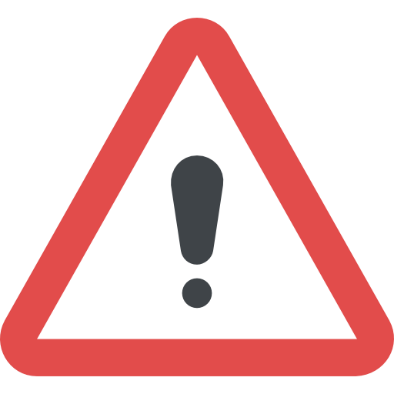 De aangever heeft 3 seconden op de PC te spelen na het fluitsignaal zoals in Outdoor